Today we’re rewiring the thought that says: “God is not answering my prayers.”
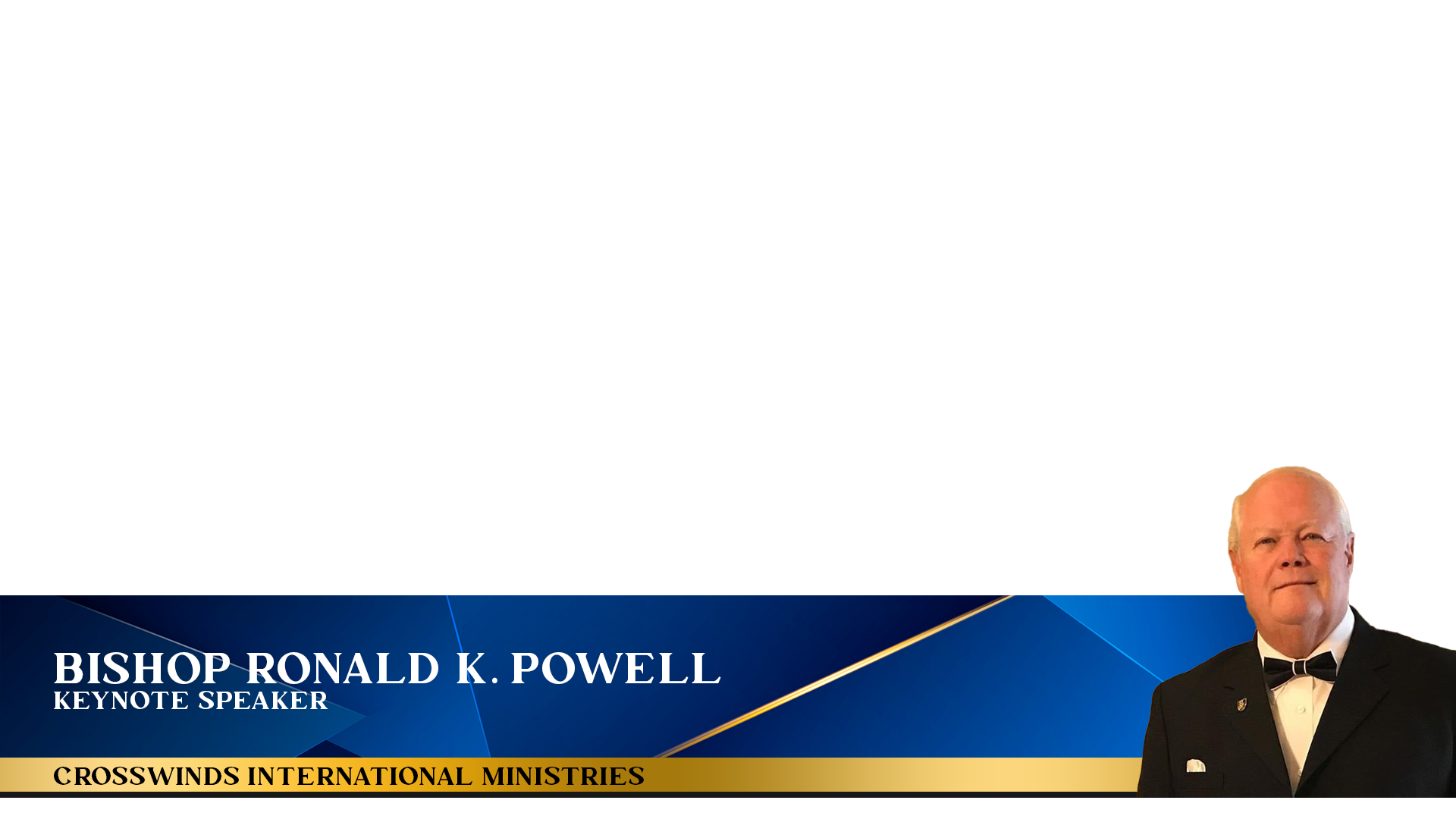 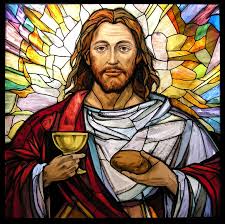 What Does Unanswered Prayer Mean?
This mentality prevents us from receiving all that God has for us.
2
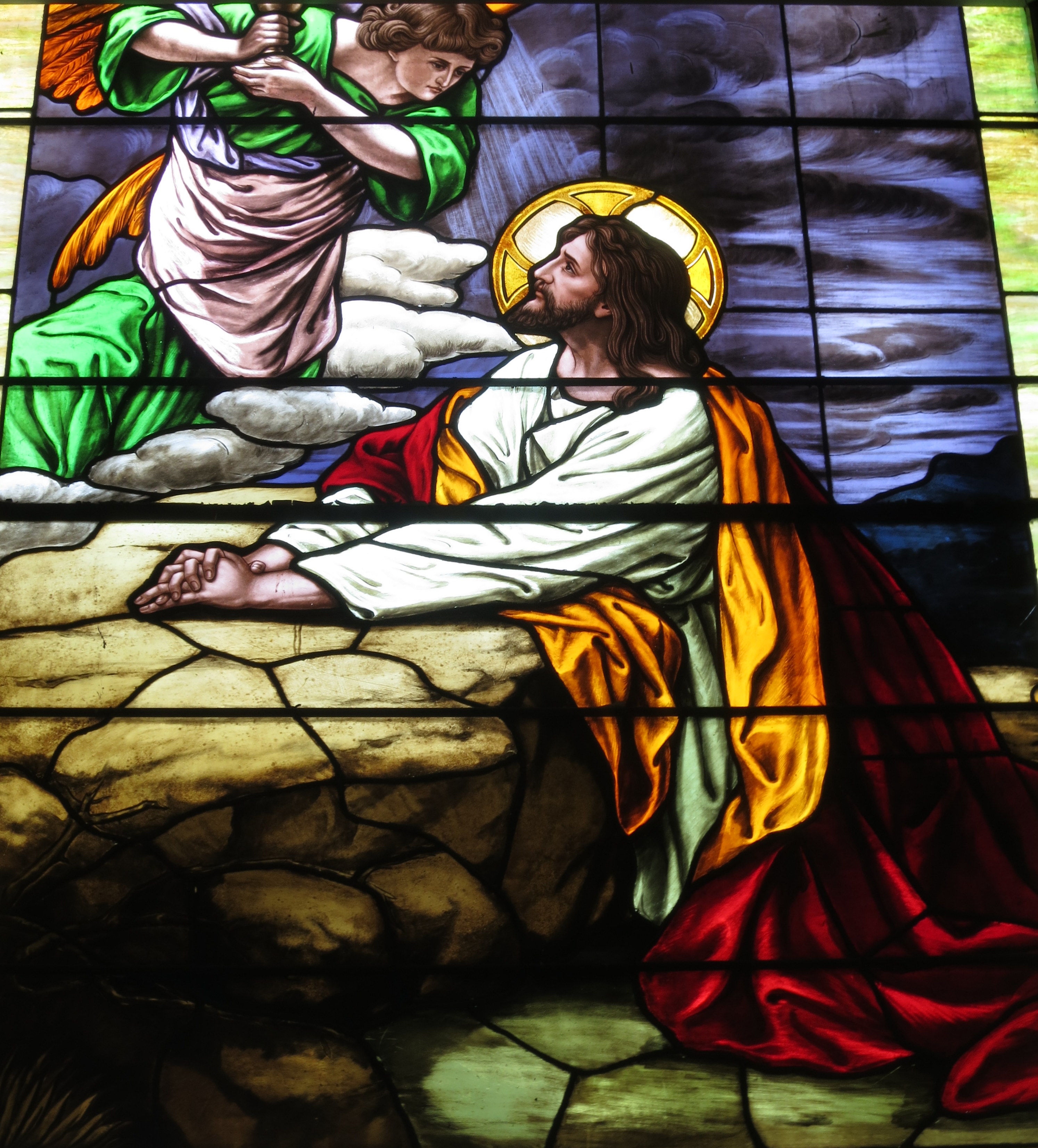 Rewiring the thought that says: “God is not answering my prayers.”
Let’s overcome this thought today by renewing our minds to what God REALLY says about this:
3
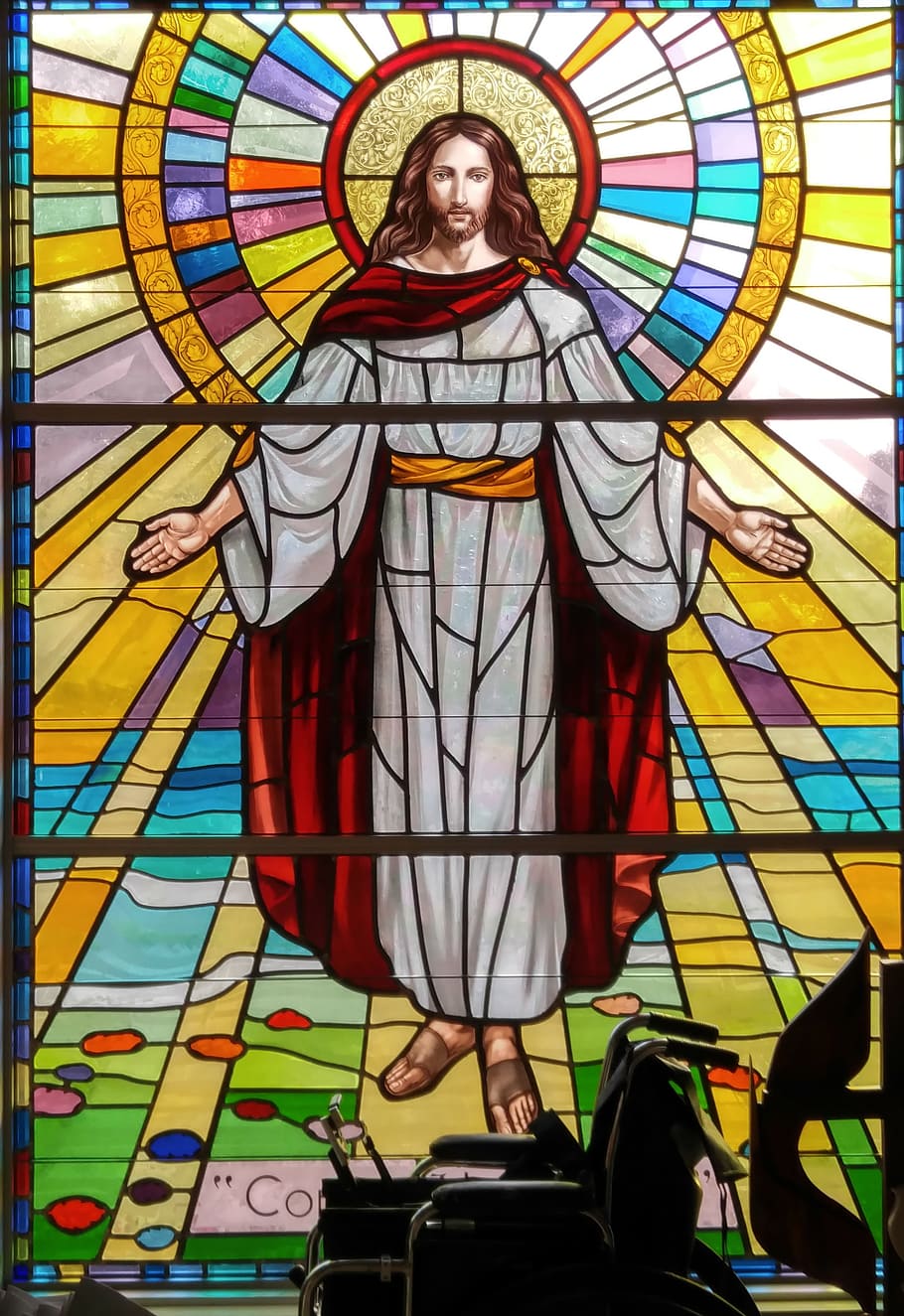 1. Pray the Word of God. God’s Word was God’s idea!
So He intends for it to come to pass. 1 John 5:14-15 says, “If we ask anything according to His will (His Word) we know He hears us…and we know we have whatever we’ve asked.”
 John 15:7 says, “If you abide in Me and Words abide in you…ask whatever you wish and it SHALL be done for you.
4
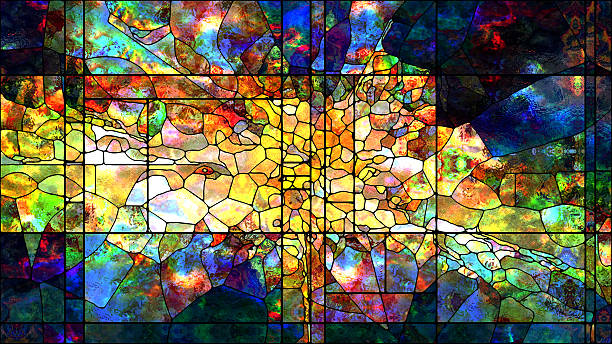 2. God always says “Yes” to His Word—His promises.
2 Corinthians 1:20 says, “All the promises of God are yes, in Him, and with us is the ‘Amen’.
” There is no assurance that prayer will be answered, if it’s not something God has already promised in His Word.
5
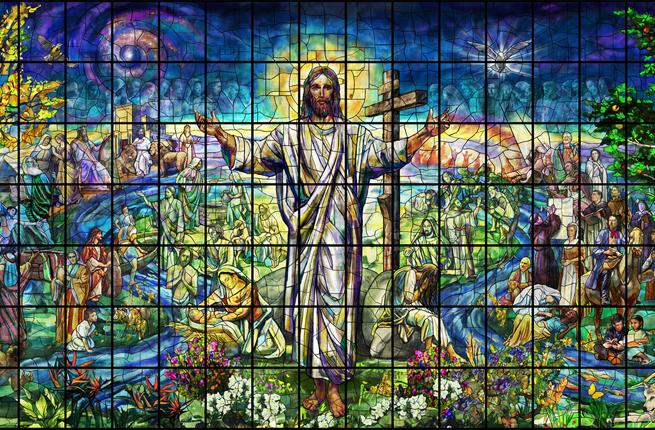 3. Walk by faith.
(2 Corinthians 5:7) Regardless of how you feel, faith says: God has heard me, and He answers. 
Mark 11:24 says, “Believe you HAVE received…and it shall be granted to you.”
6
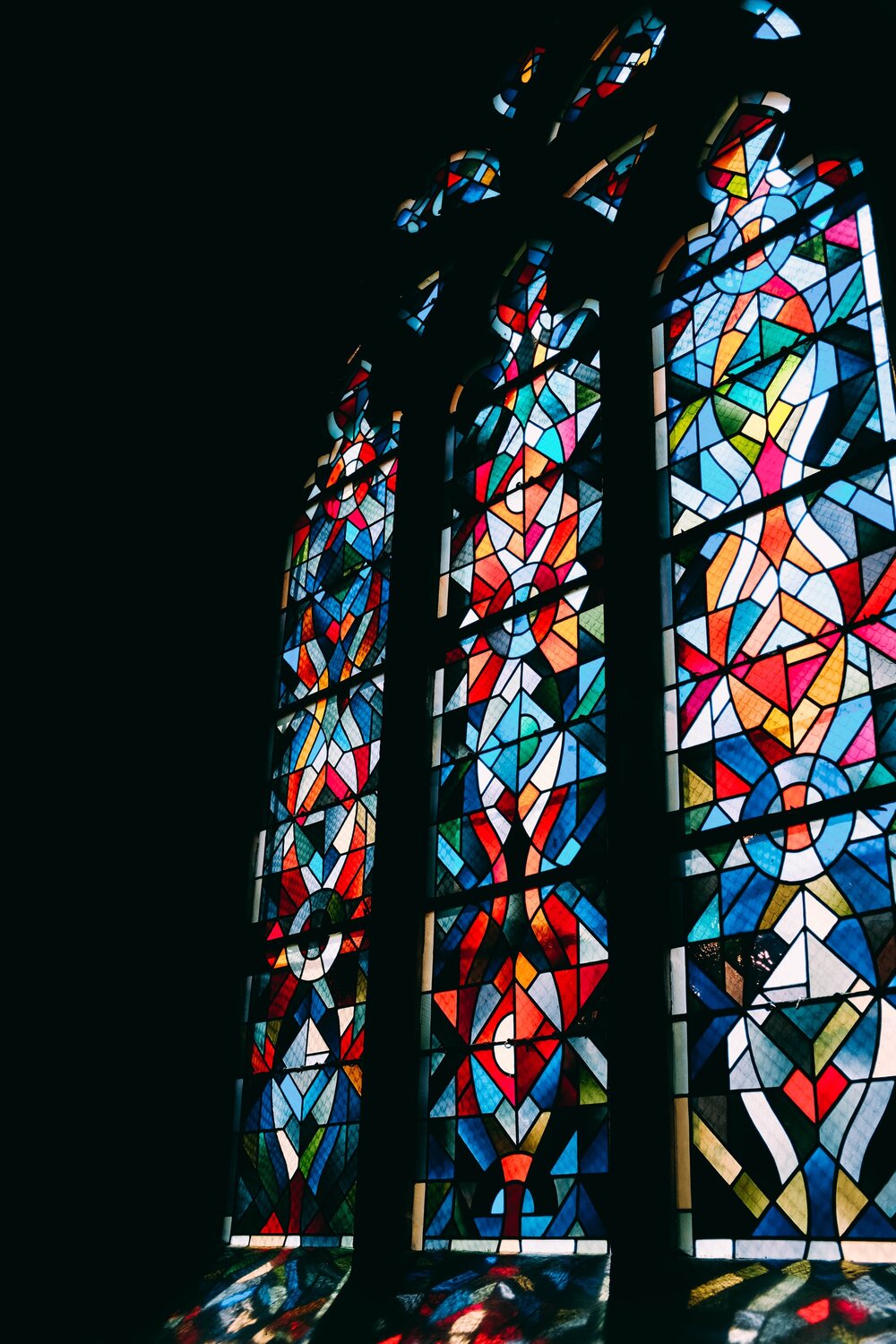 4. Don’t throw in the towel when you don’t see it working.
Hebrews 6:12 says, “…through faith AND patience, we inherit the promises of God.”
7
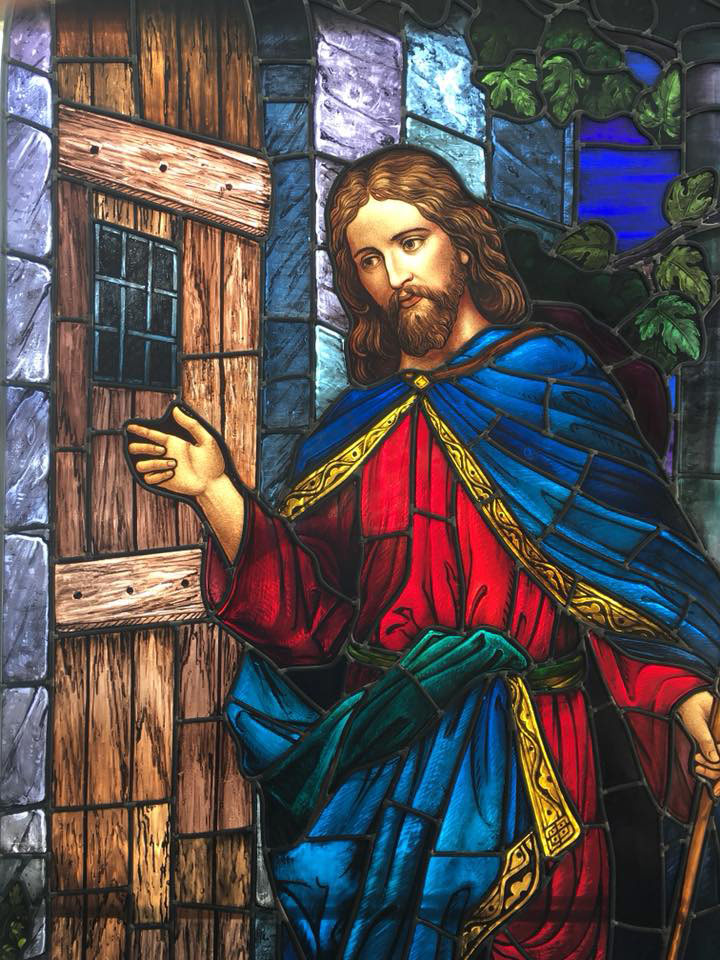 5. Apply the secret of Persistence.
(Luke 18:1-8) 
Matthew 7:7 (Amplified) says, “Keep on asking and it shall be given…keep on knocking and the door shall be opened.”
8
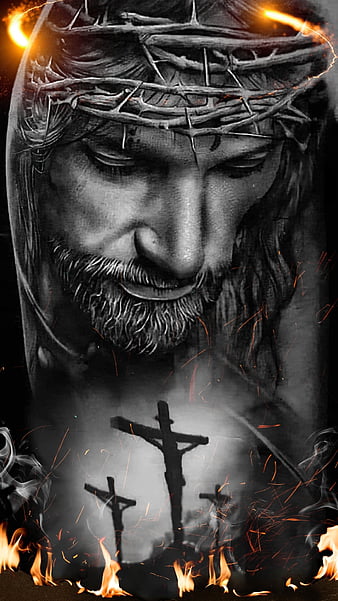 6. Don’t let condemnation rob you of your confidence.
1 John 3:20-22 says, “…If our heart does not condemn us (THERE IS NO CONDEMNATION FOR THOSE WHO ARE IN CHRIST JESUS), then we have confidence toward God; and whatever we ask we receive…”
9
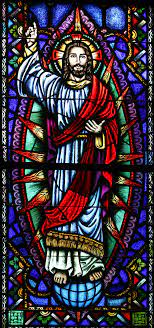 THINK IT & SAY IT:
God DOES answer my prayers.

No matter what I see or feel, I walk by faith, and not by sight.

Condemnation for my mistakes or shortcomings will not rob me of confidence.
10
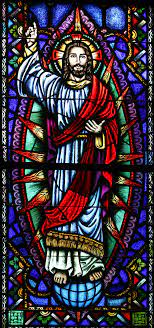 THINK IT & SAY IT:
God is bigger than my mistakes.

His Word abides in me, and therefore I can ask and receive.

I won’t be discouraged or give up; because I will reap if I do not faint.

My answer is coming! In Jesus’ Name!
11
Let Us Pray
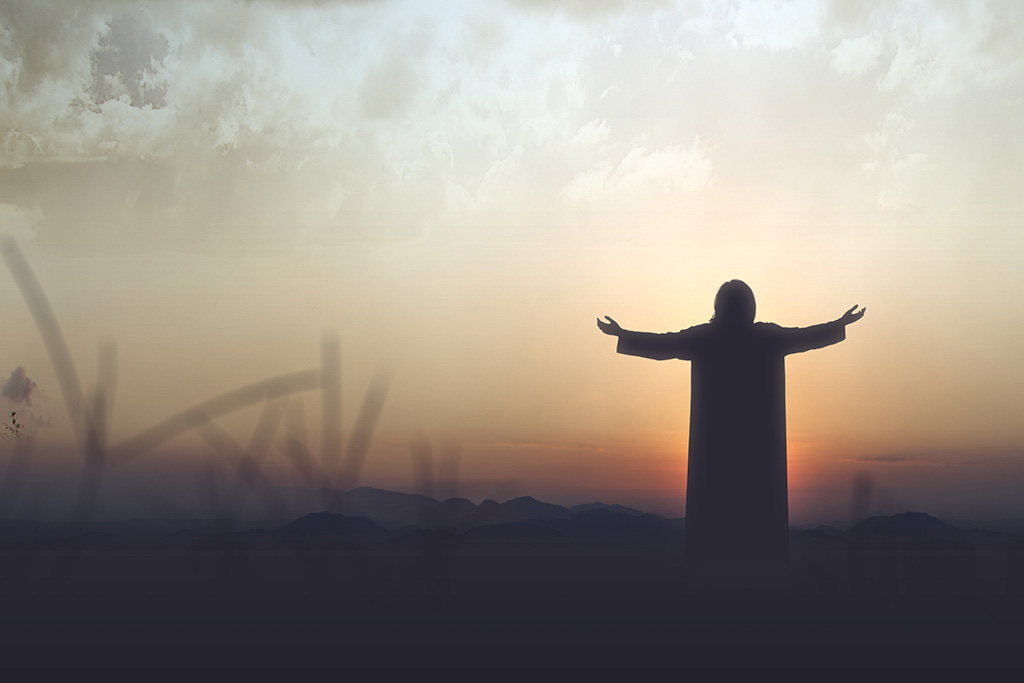 12
https://www.crosswindsinternational.org/